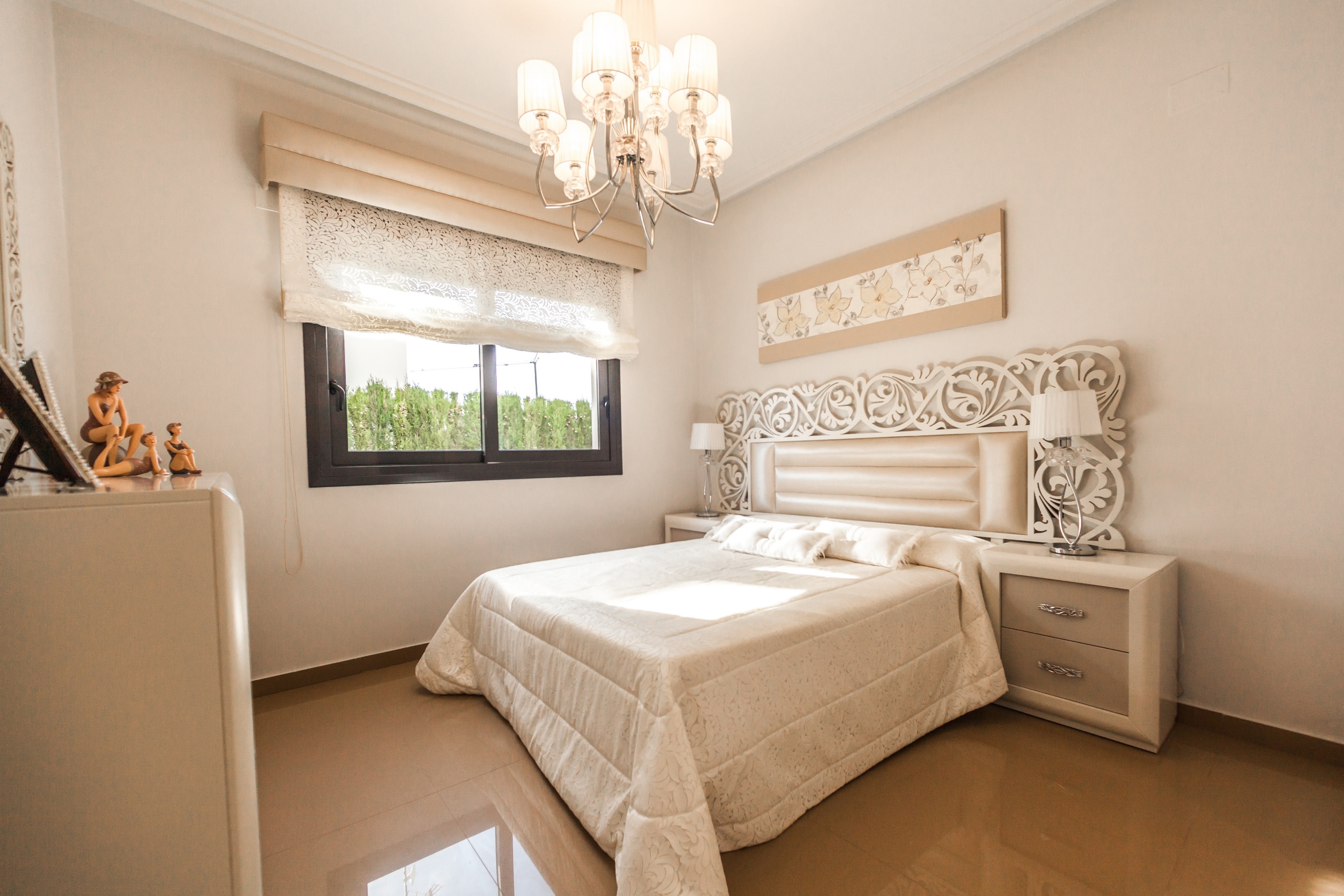 WWW.PADILLAMOUNTAINRESORT.COM
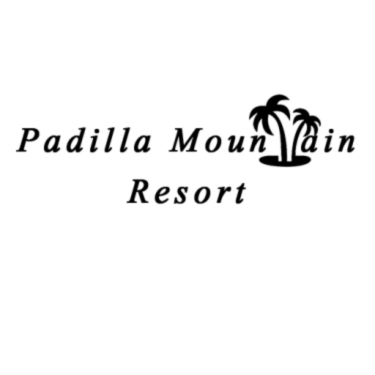 HOTEL FACT SHEET SHOWCASE
Follow us online
We are based in
1160 Gulf Blvd, 
Clearwater Beach, 
FL 33767, USA
Booking & Reservation
1-800-123-4567
info@padillamountainresort.com
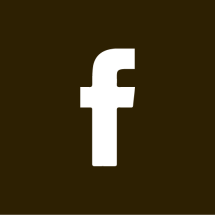 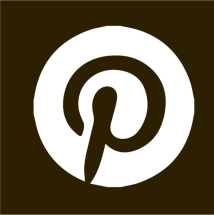 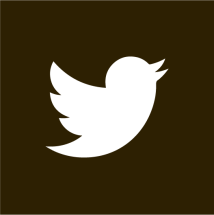 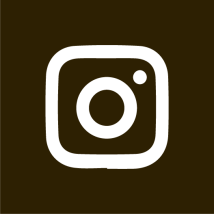 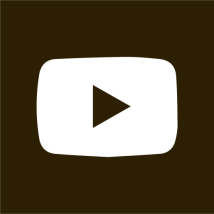 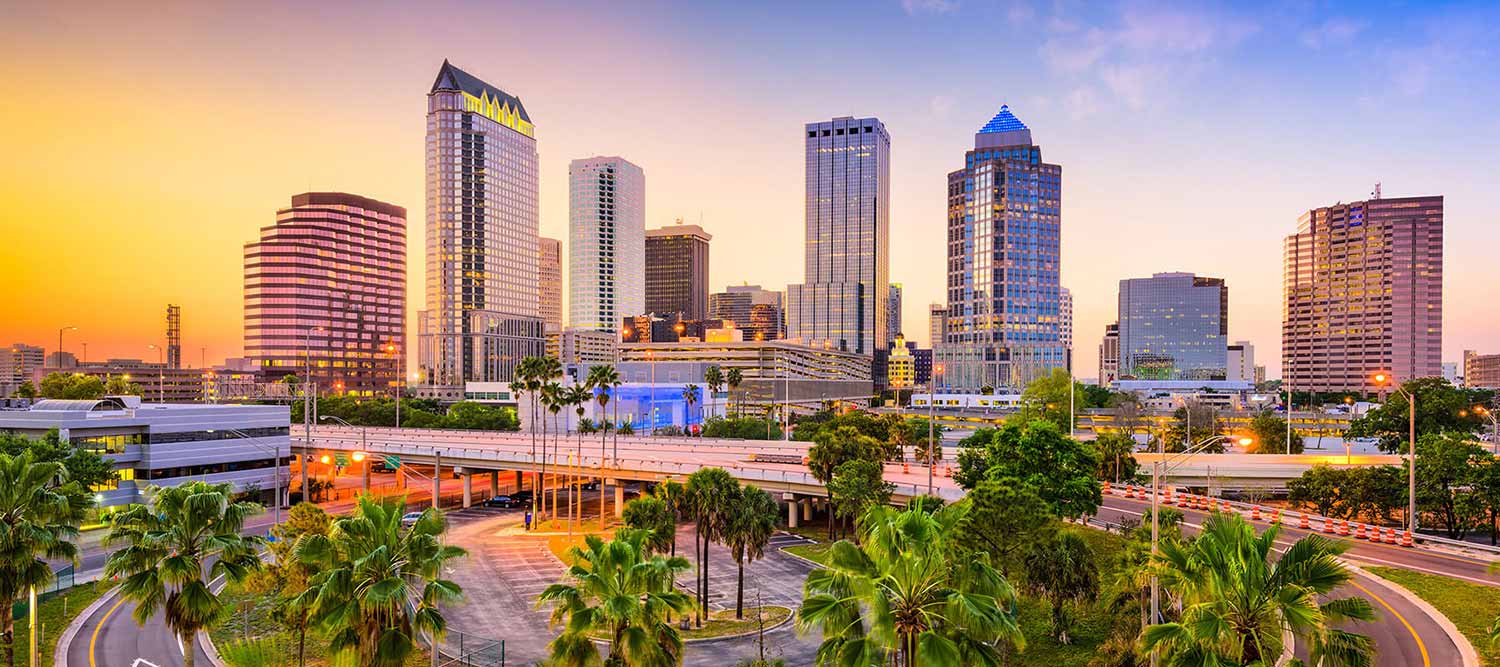 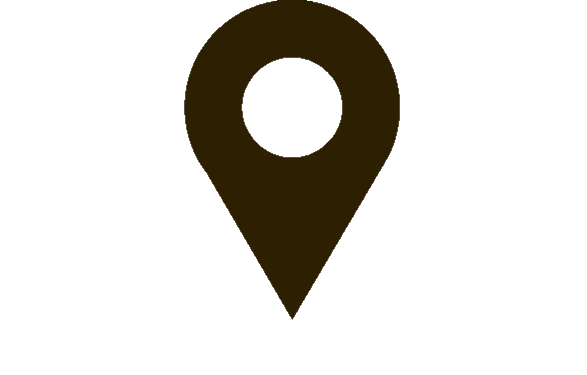 The Perfect Spot
for your Next Travel in
TAMPA
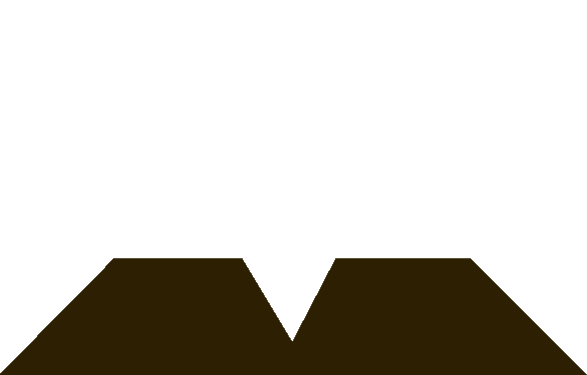 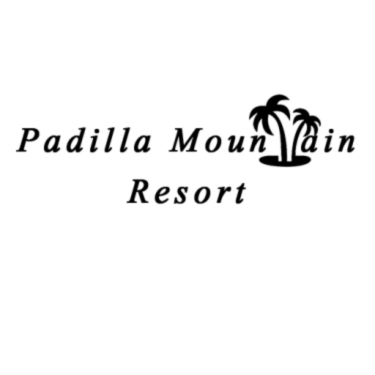 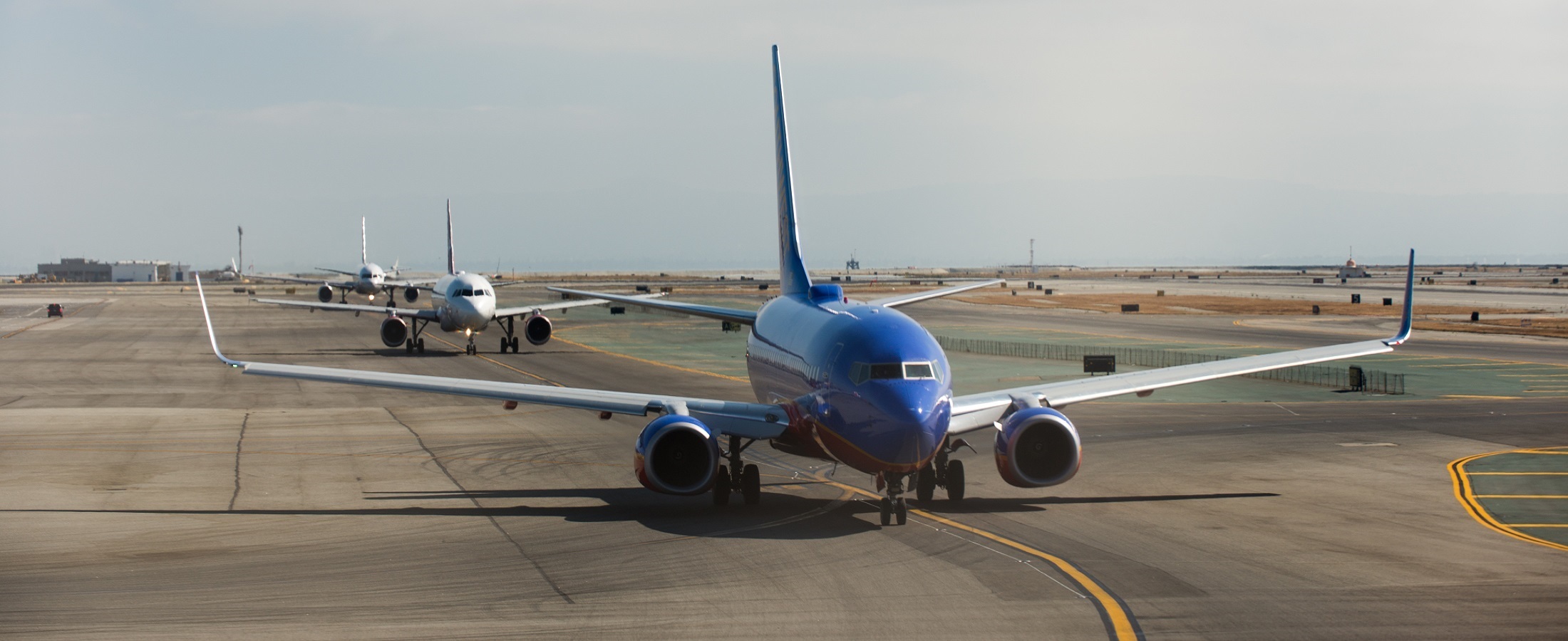 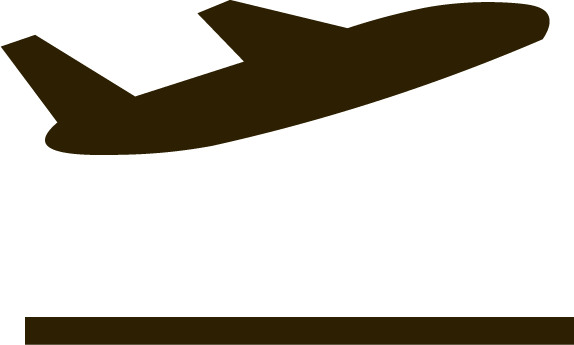 Only 20min from
Tampa international
Airport
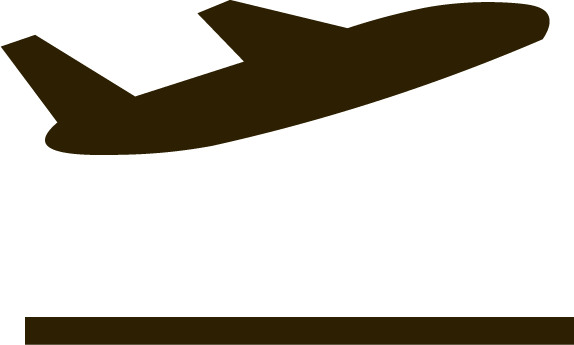 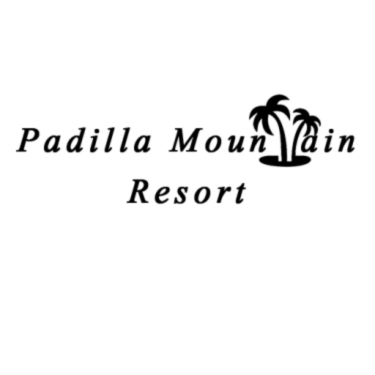 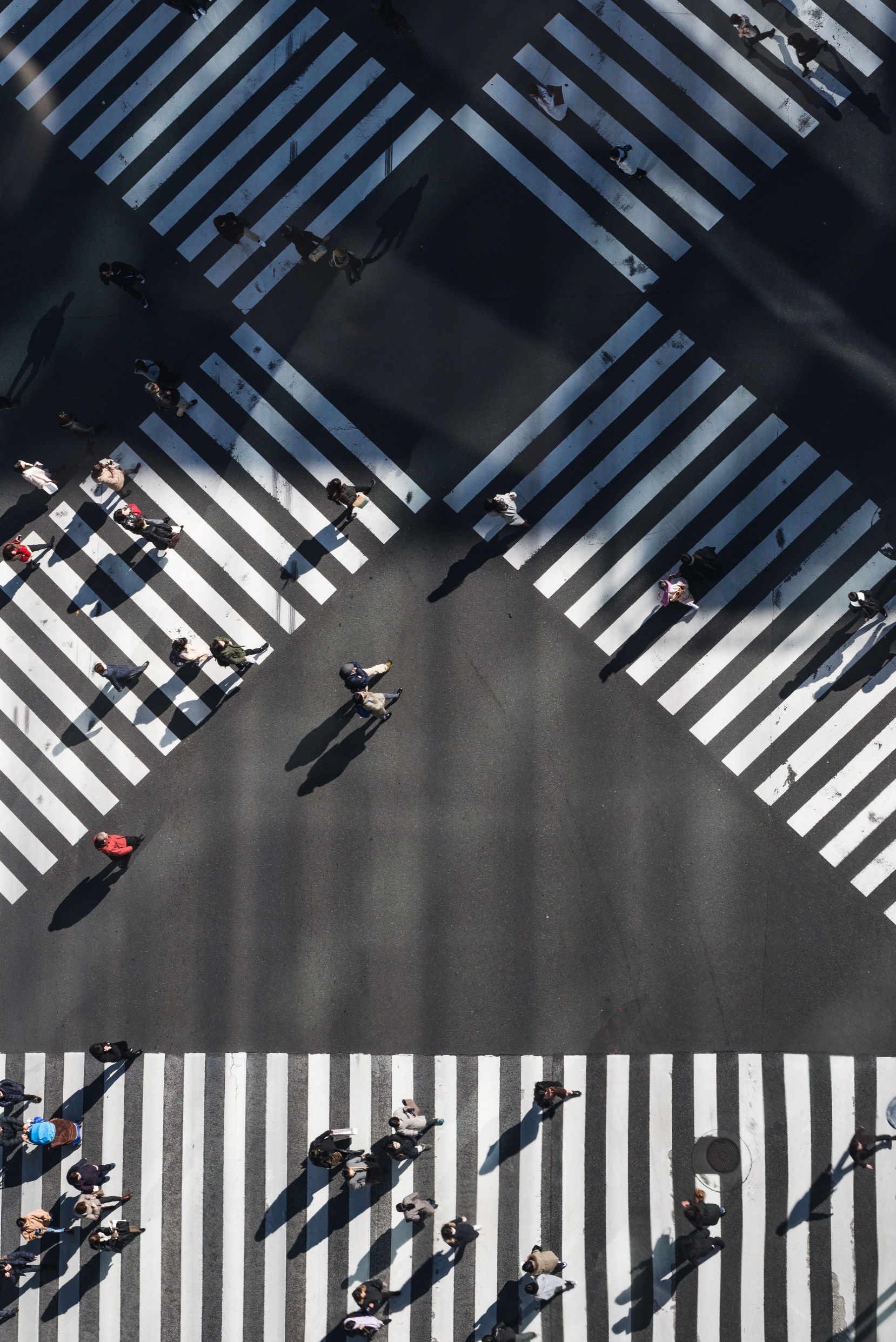 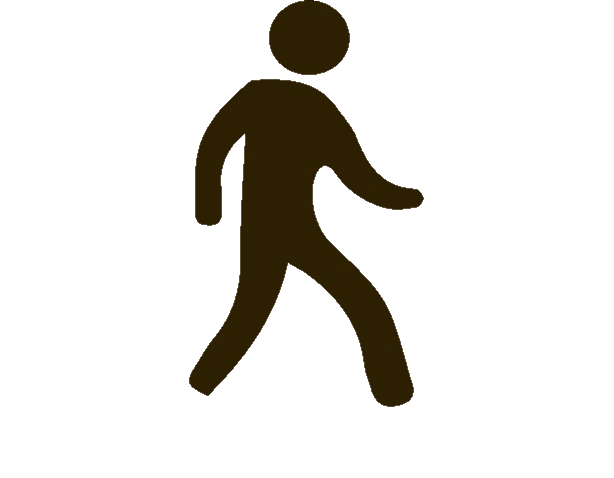 5mn Walk from
Downtown City
Center
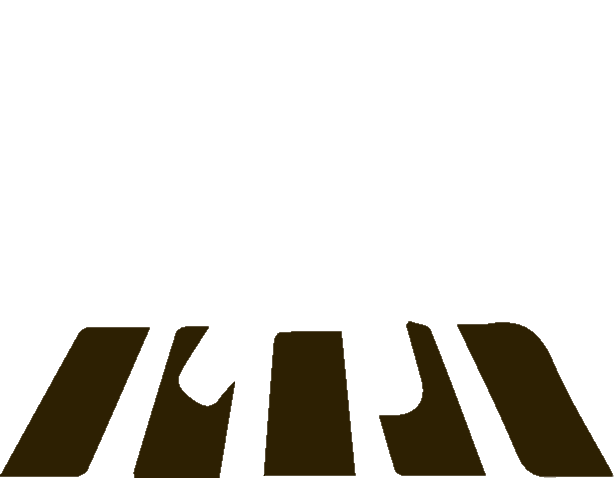 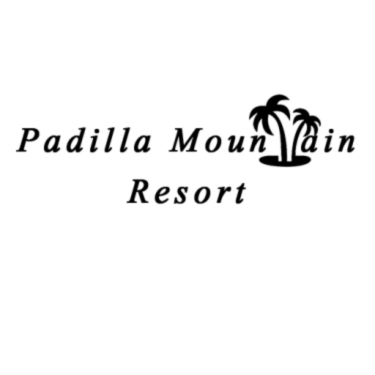 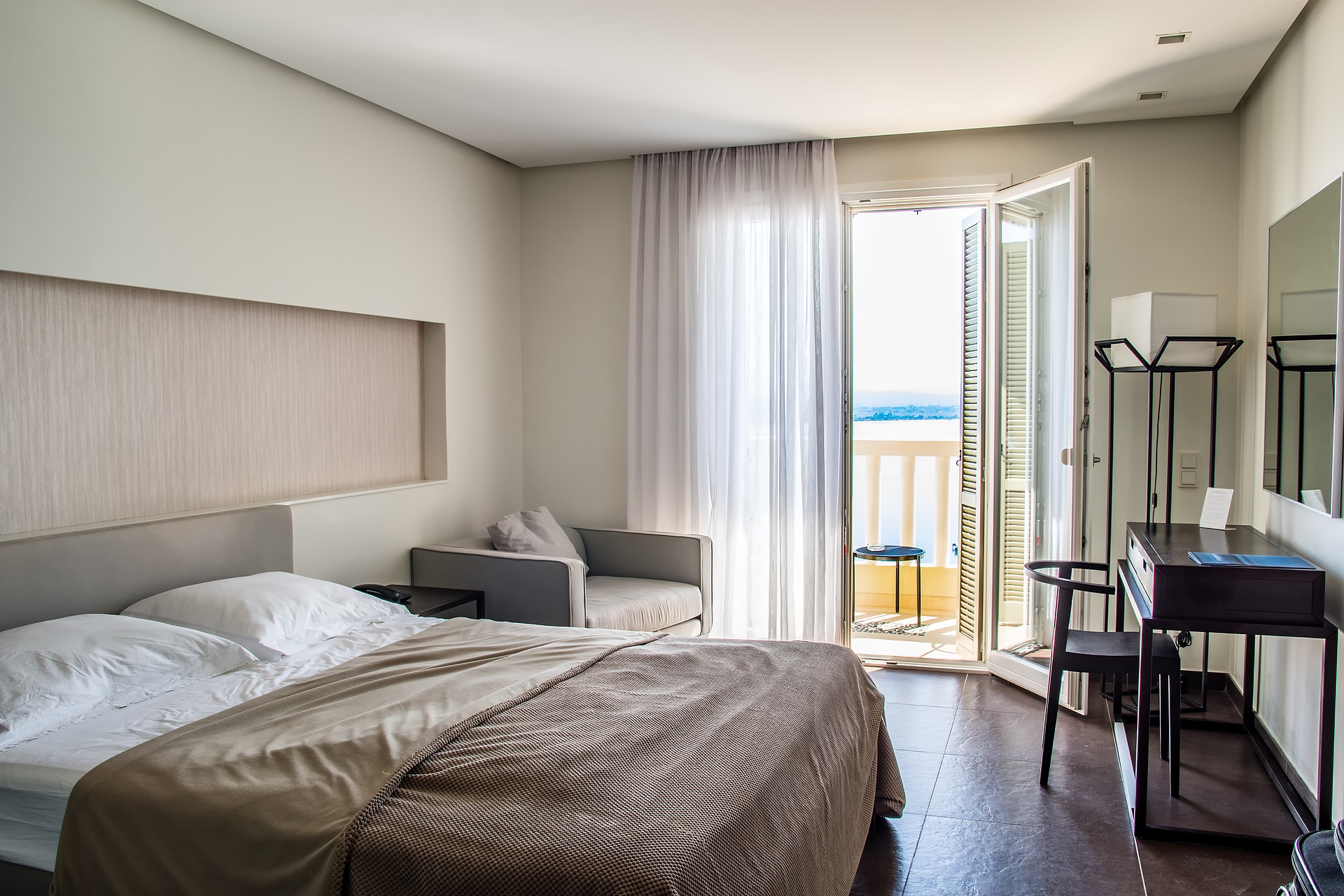 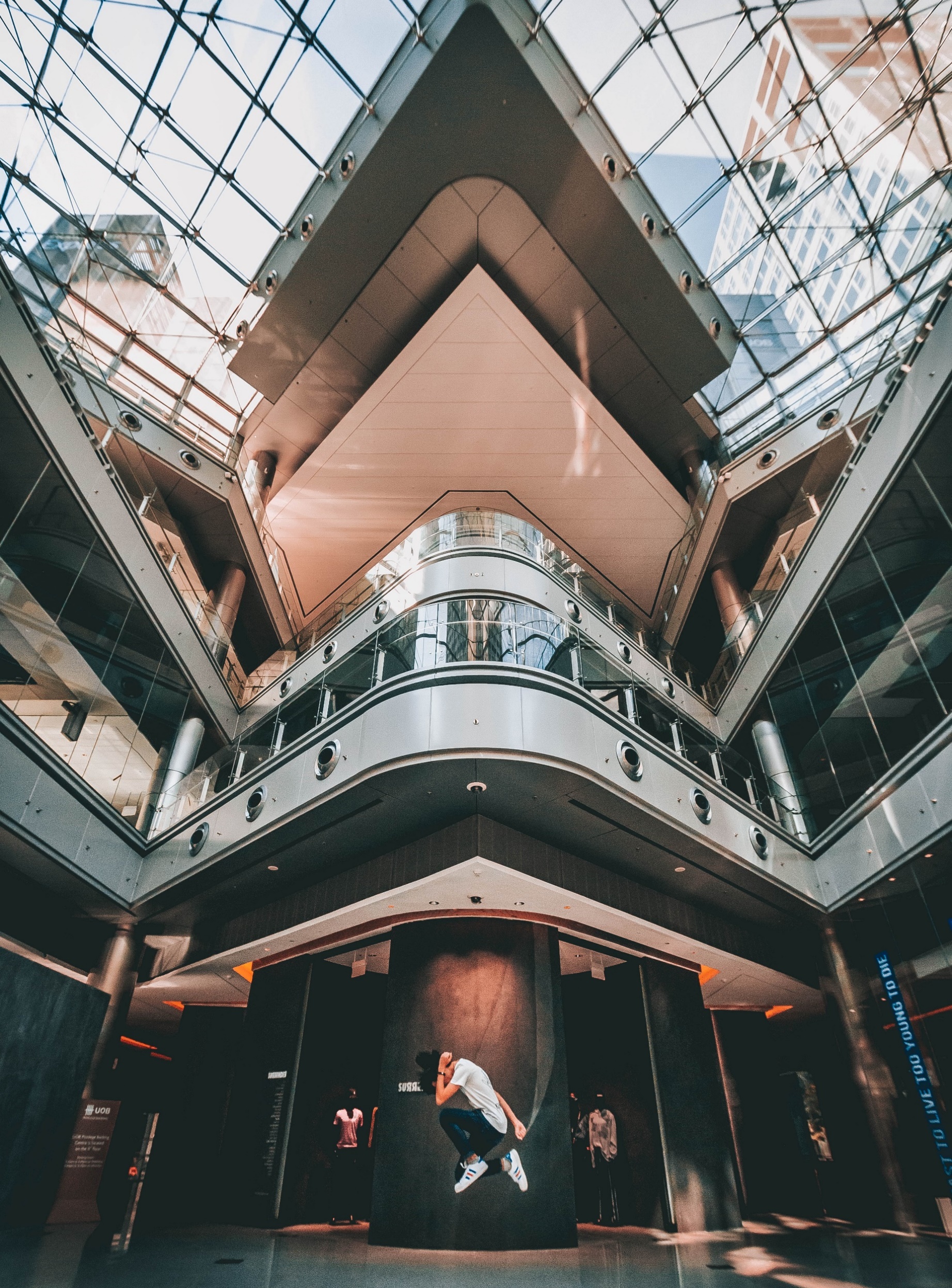 OUR HOTEL FEATURES
Room type
cv
35
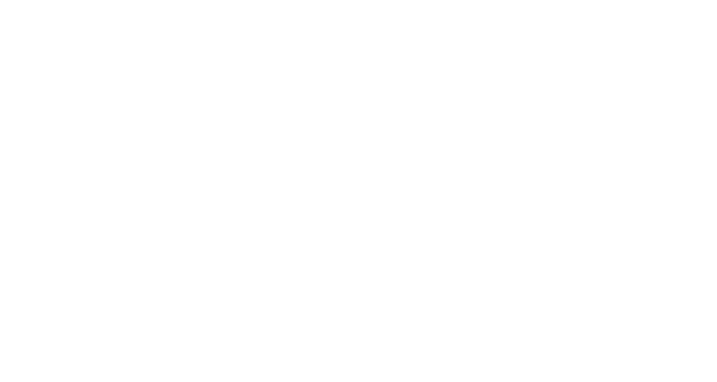 Single & double bed available
ROOMS
Located on the 4th floor & 6th Floor
FROM STANDARD TO V.I.P SUITE
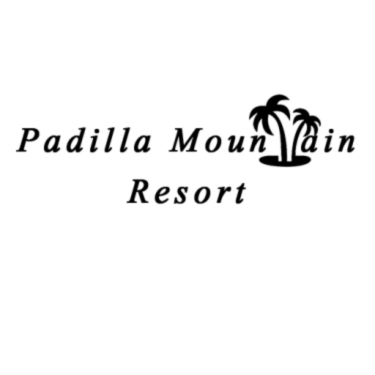 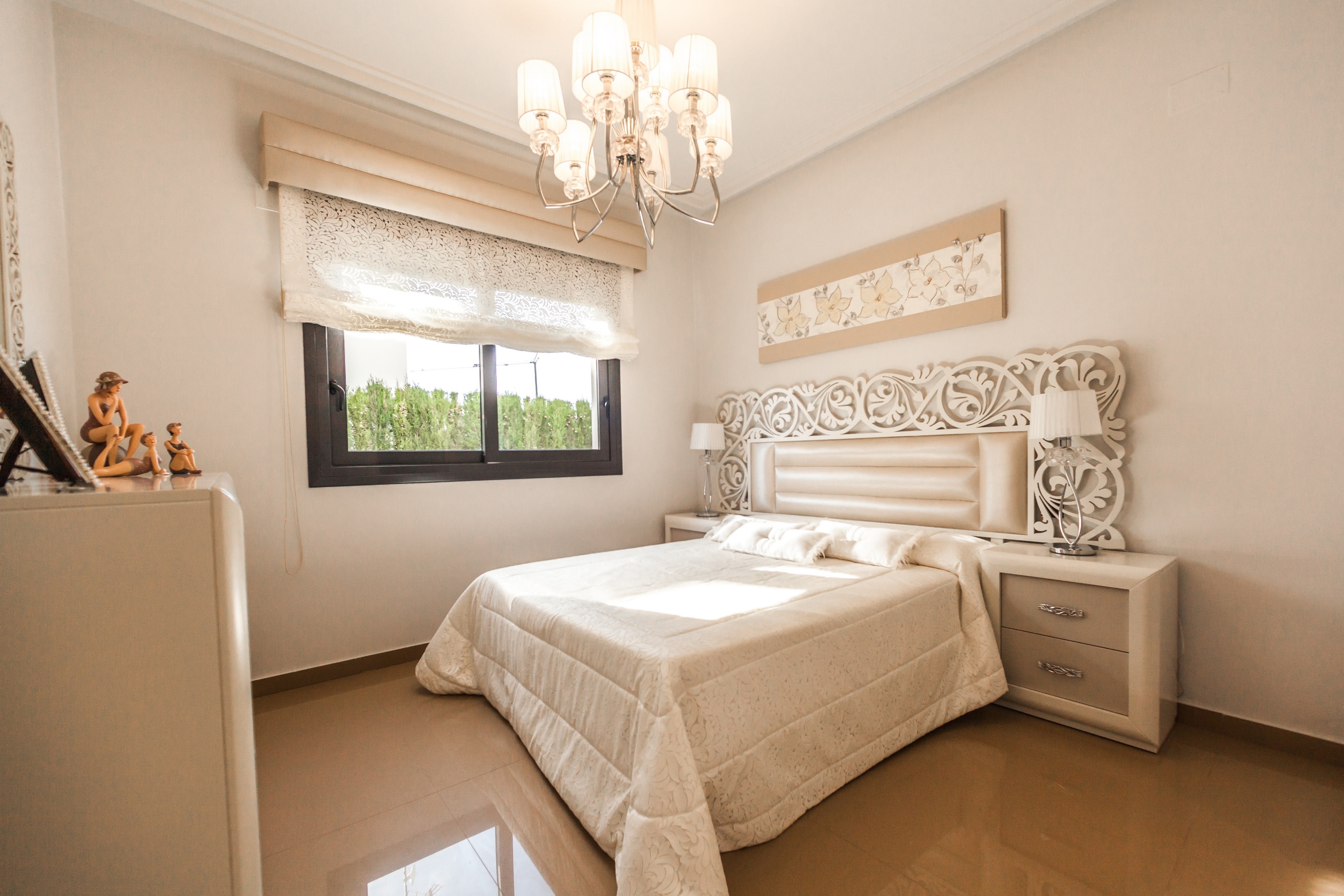 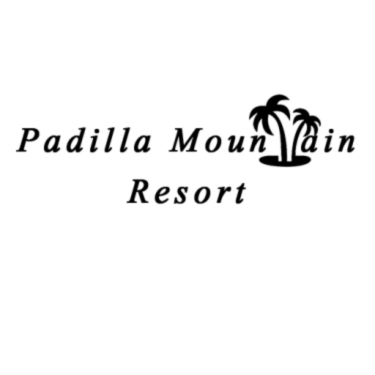 Room type
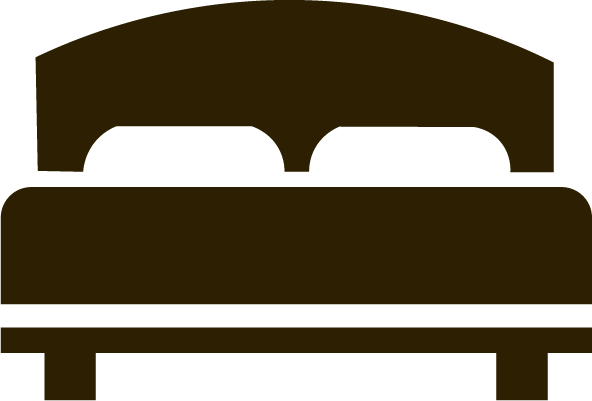 King size bed
With free SPA Access
Located on the 4th floor & 6th Floor
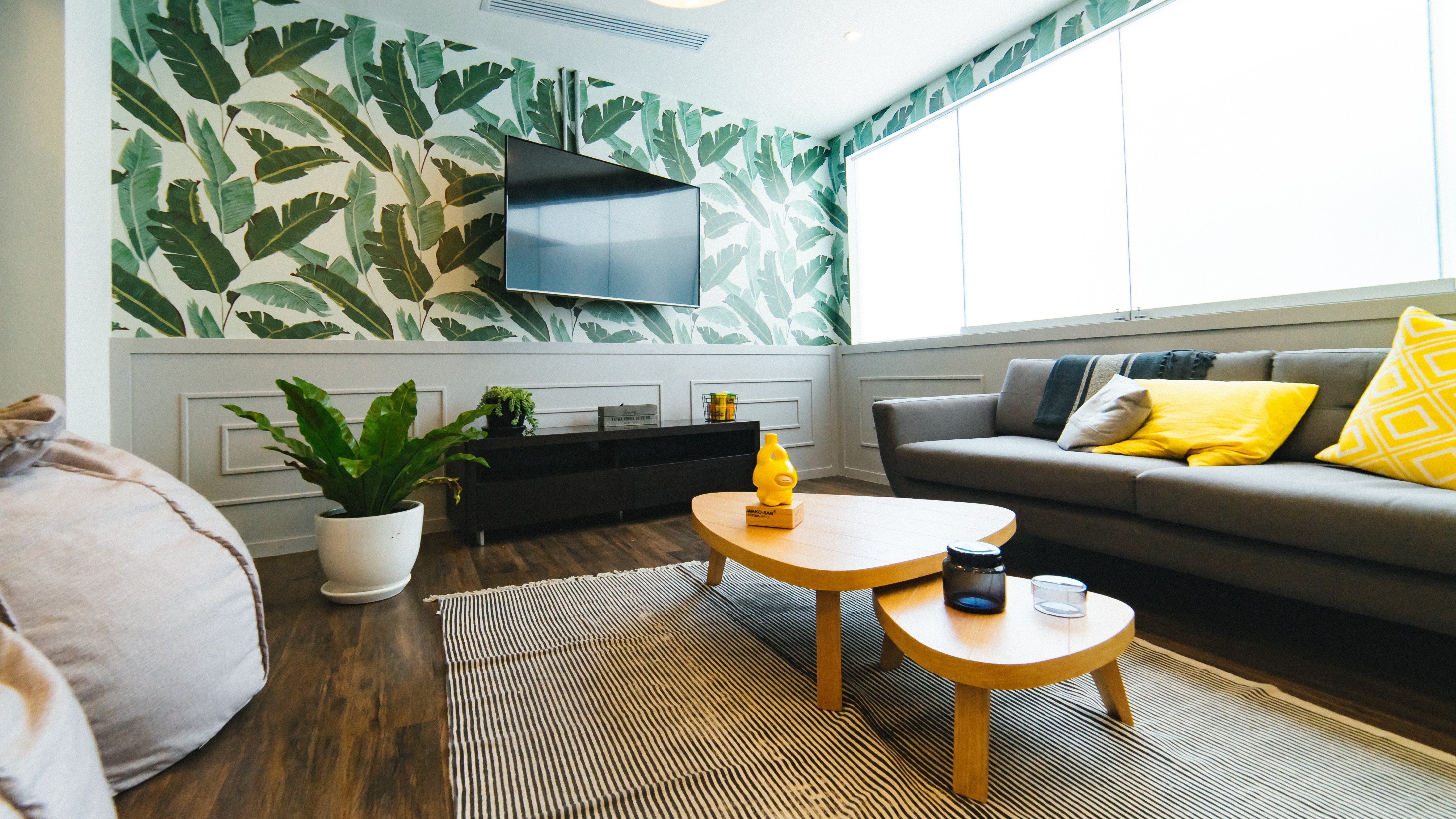 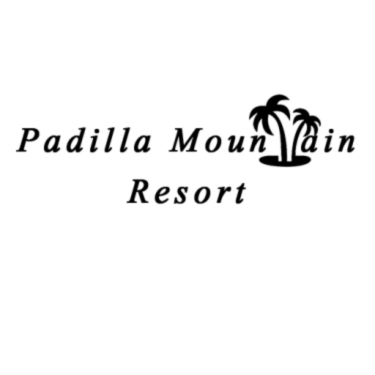 Room type
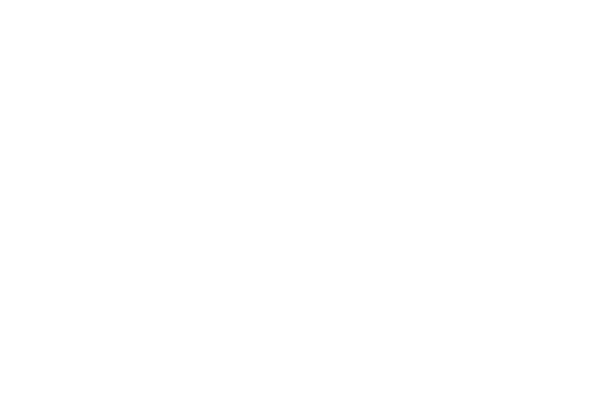 Simple exceptional,
Your private Jacuzzi
Located on the 3rd  floor & 7th Floor
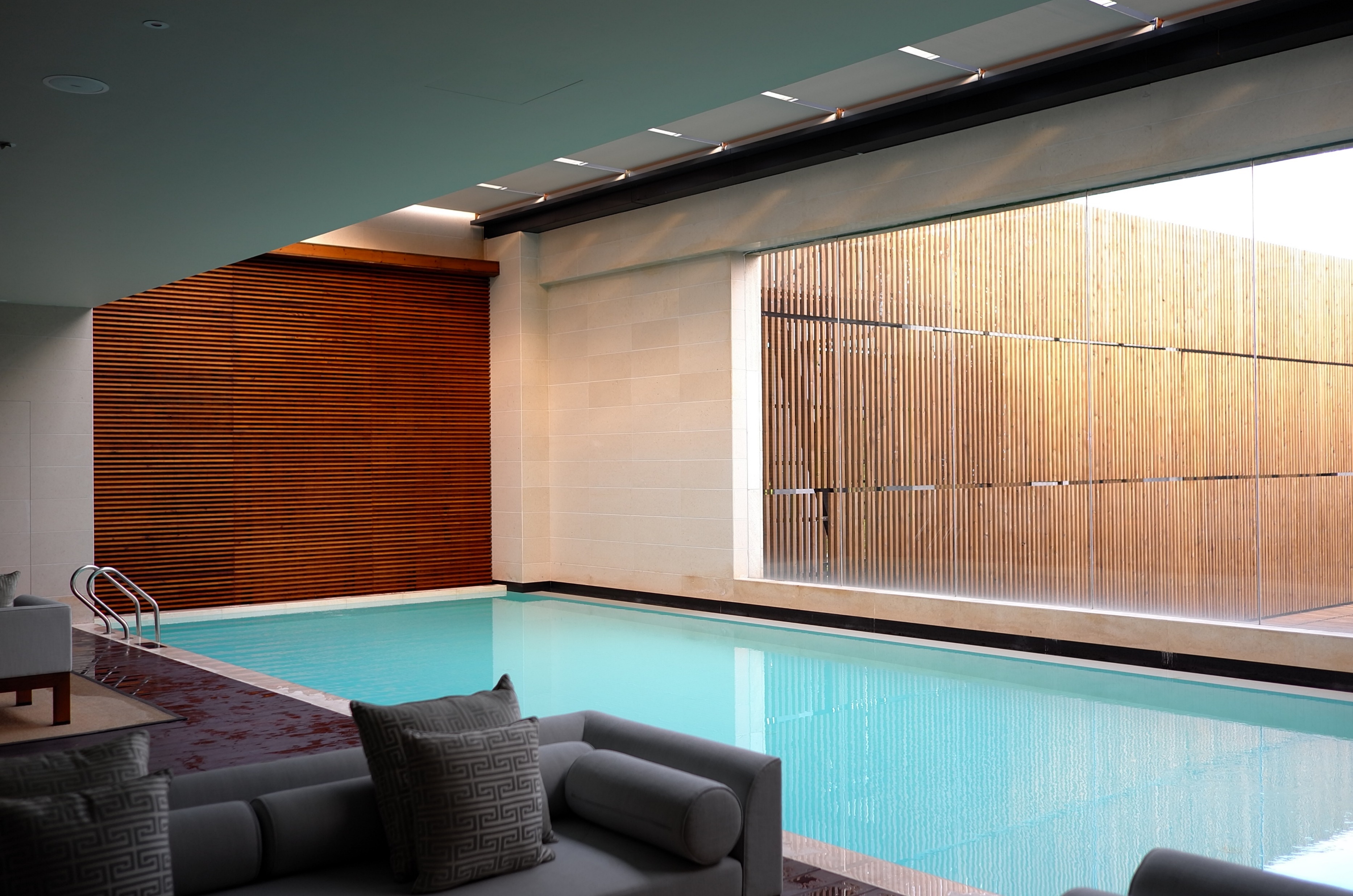 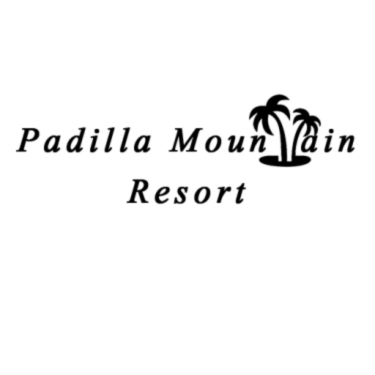 Room type
Roof top Apartment with private pool & City View
Located on last floors
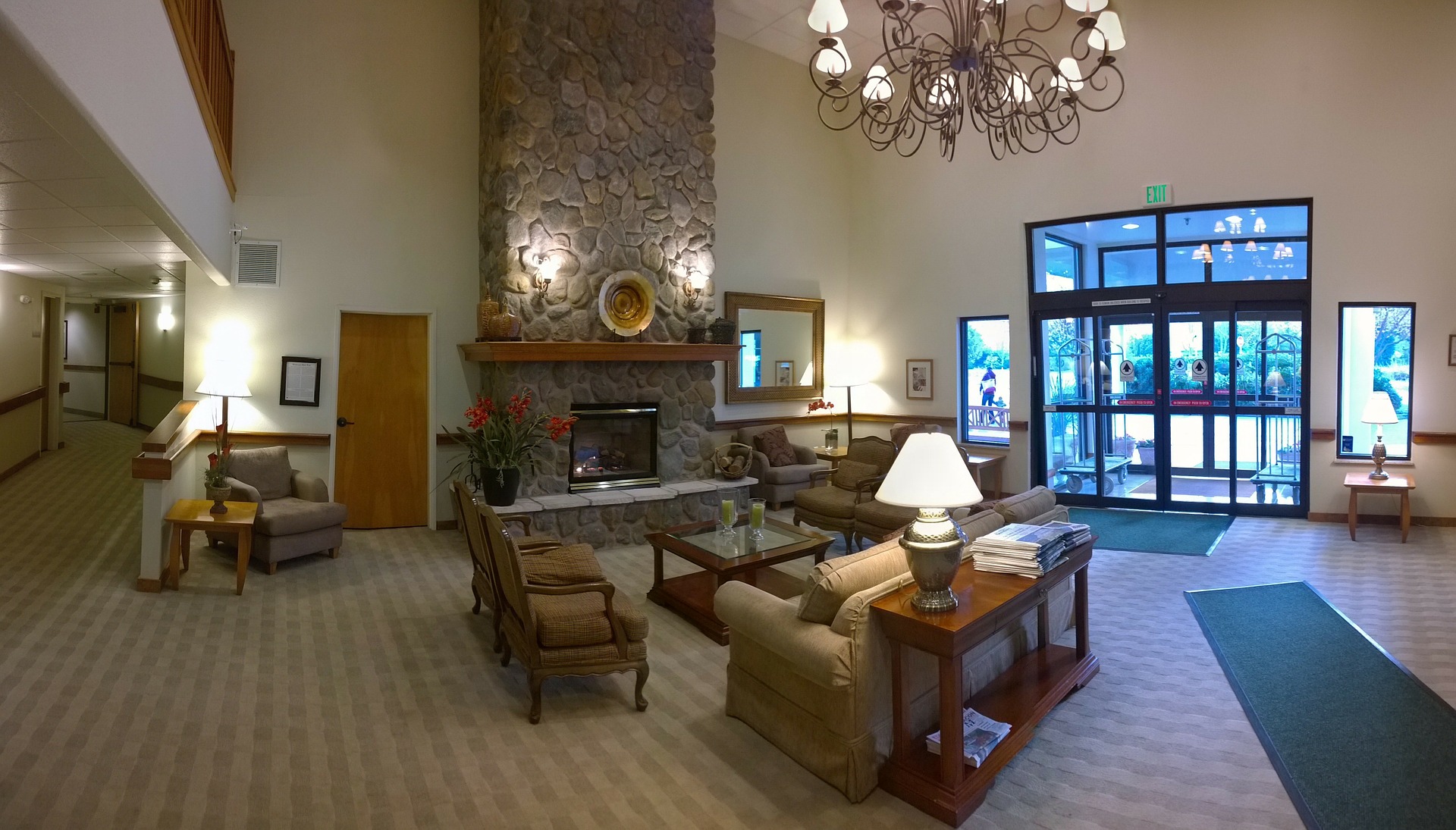 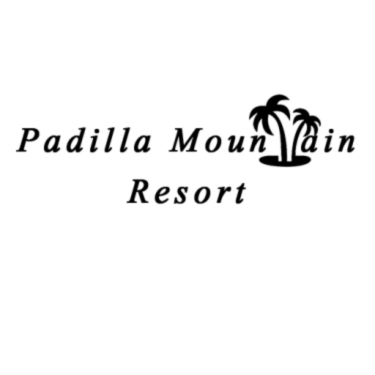 All furnished with Top Quality
Equipments & Services
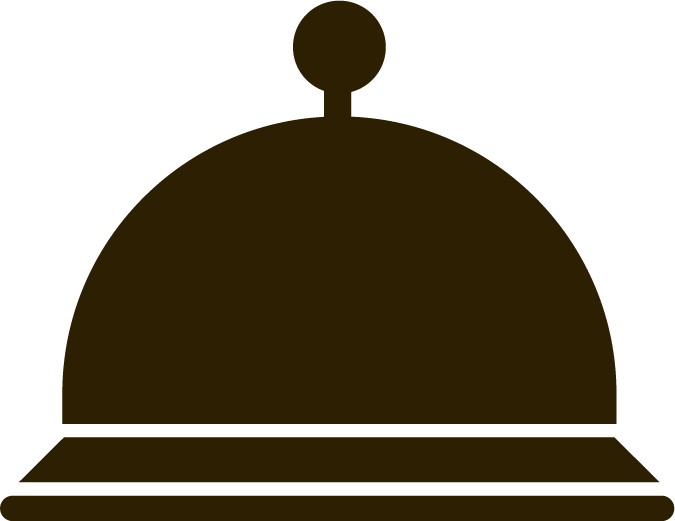 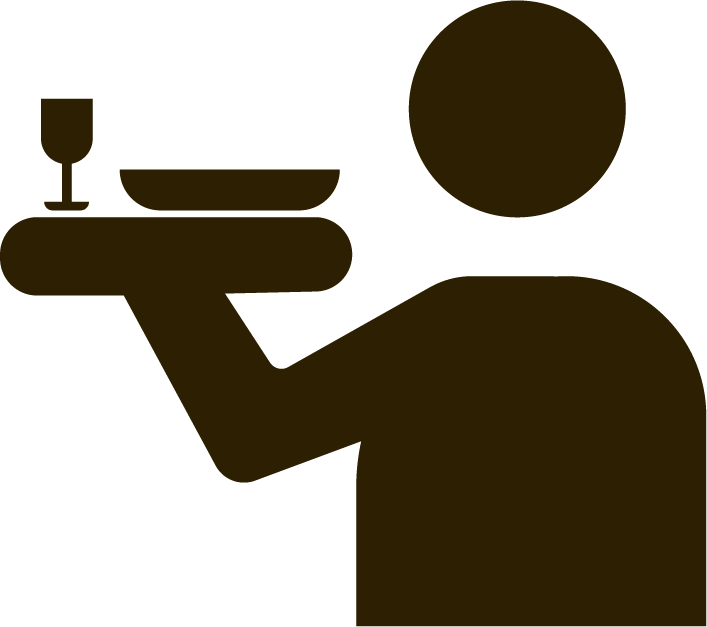 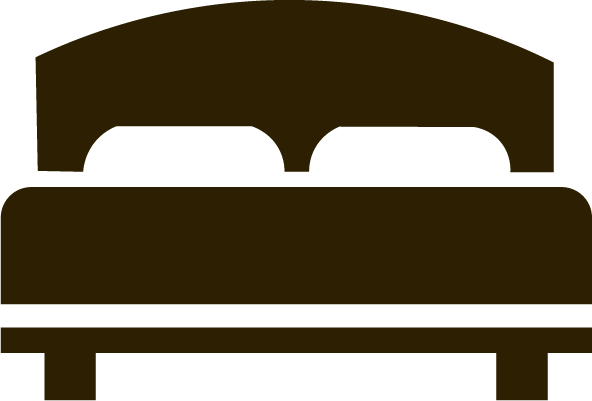 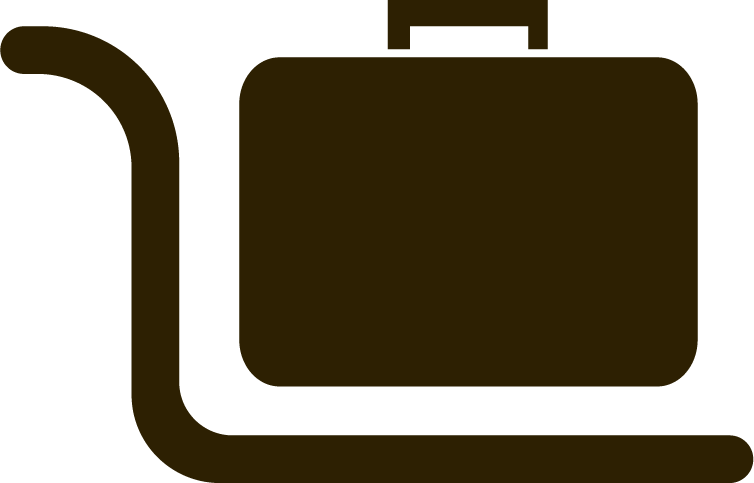 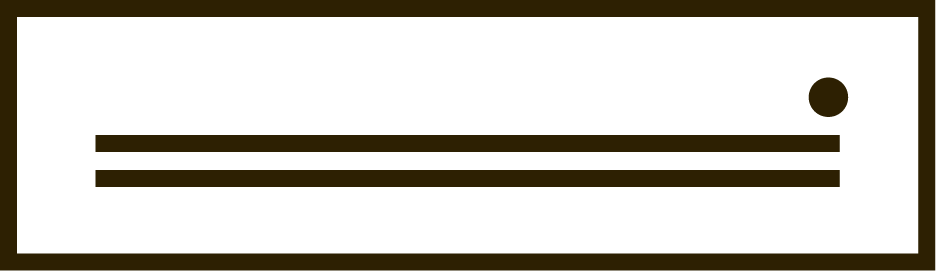 BAGAGE
24H CONCIERGE
ROOM SERVICE
KING SIZE BED
AIR CONDITIONED
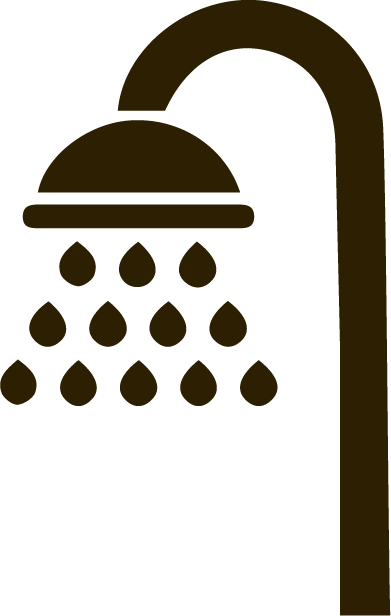 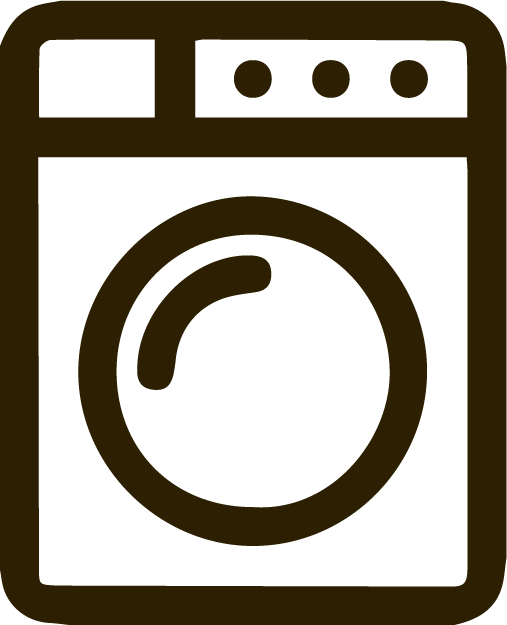 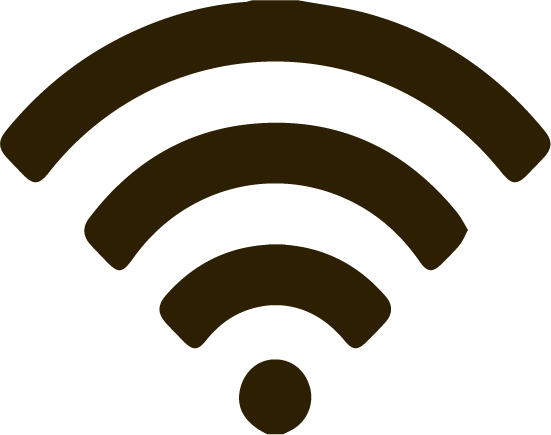 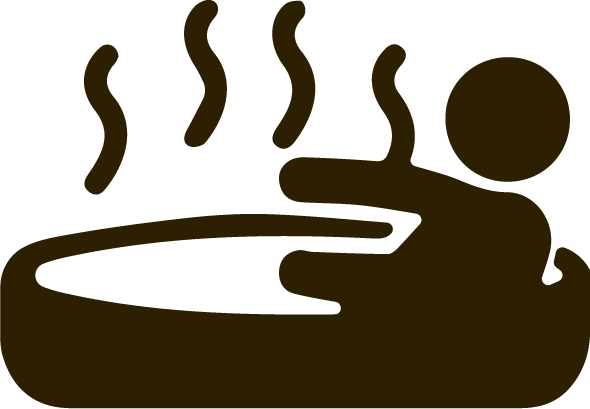 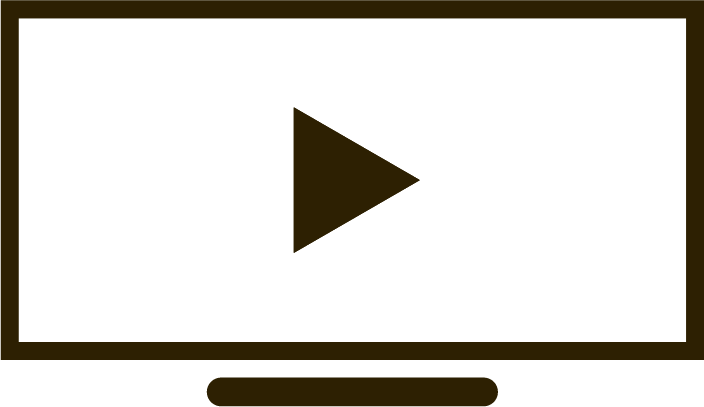 SHOWER
PRIVATE JACUZZI
LAUNDRY CLEANING
4K CABLE TV
FREE WIFI
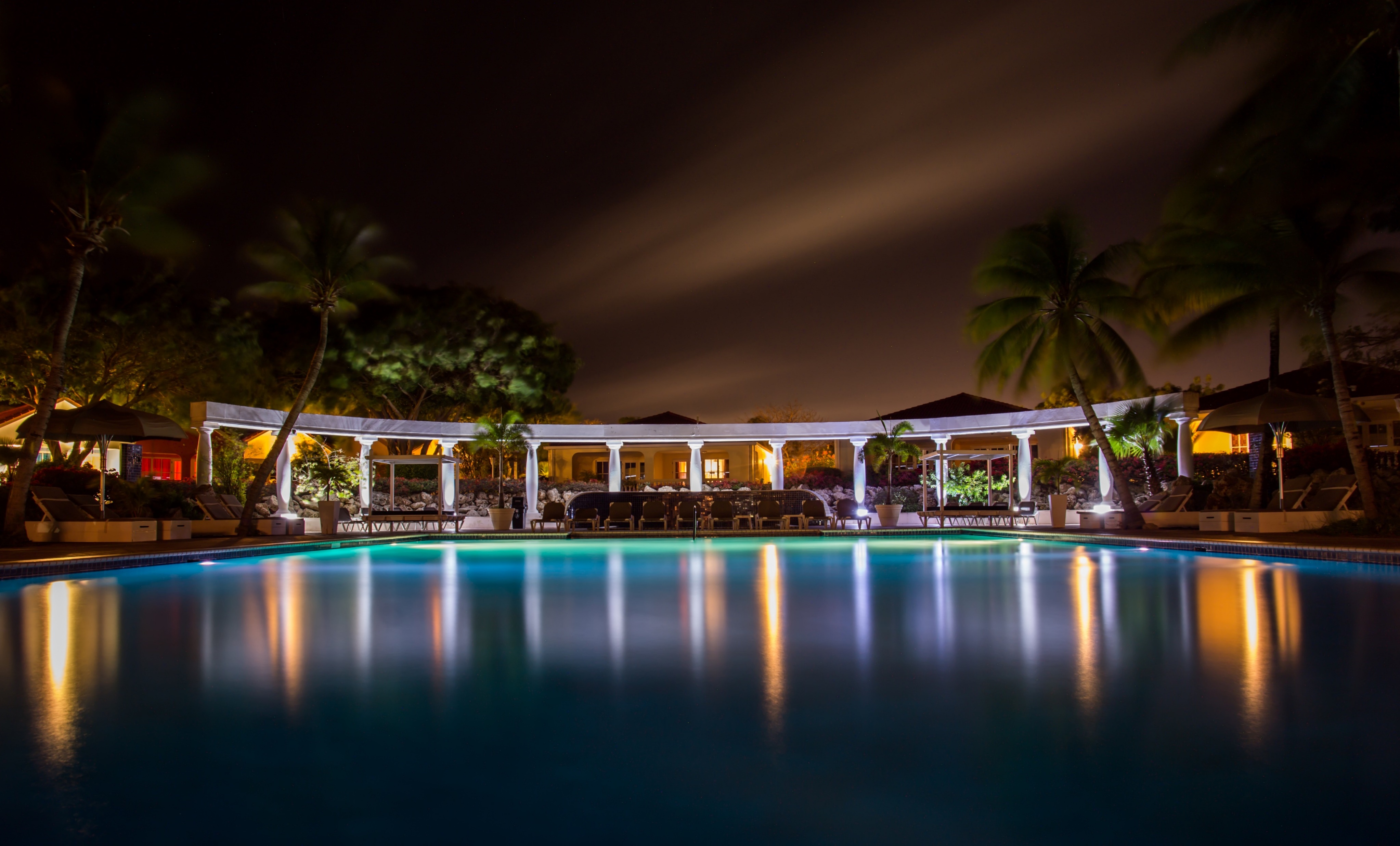 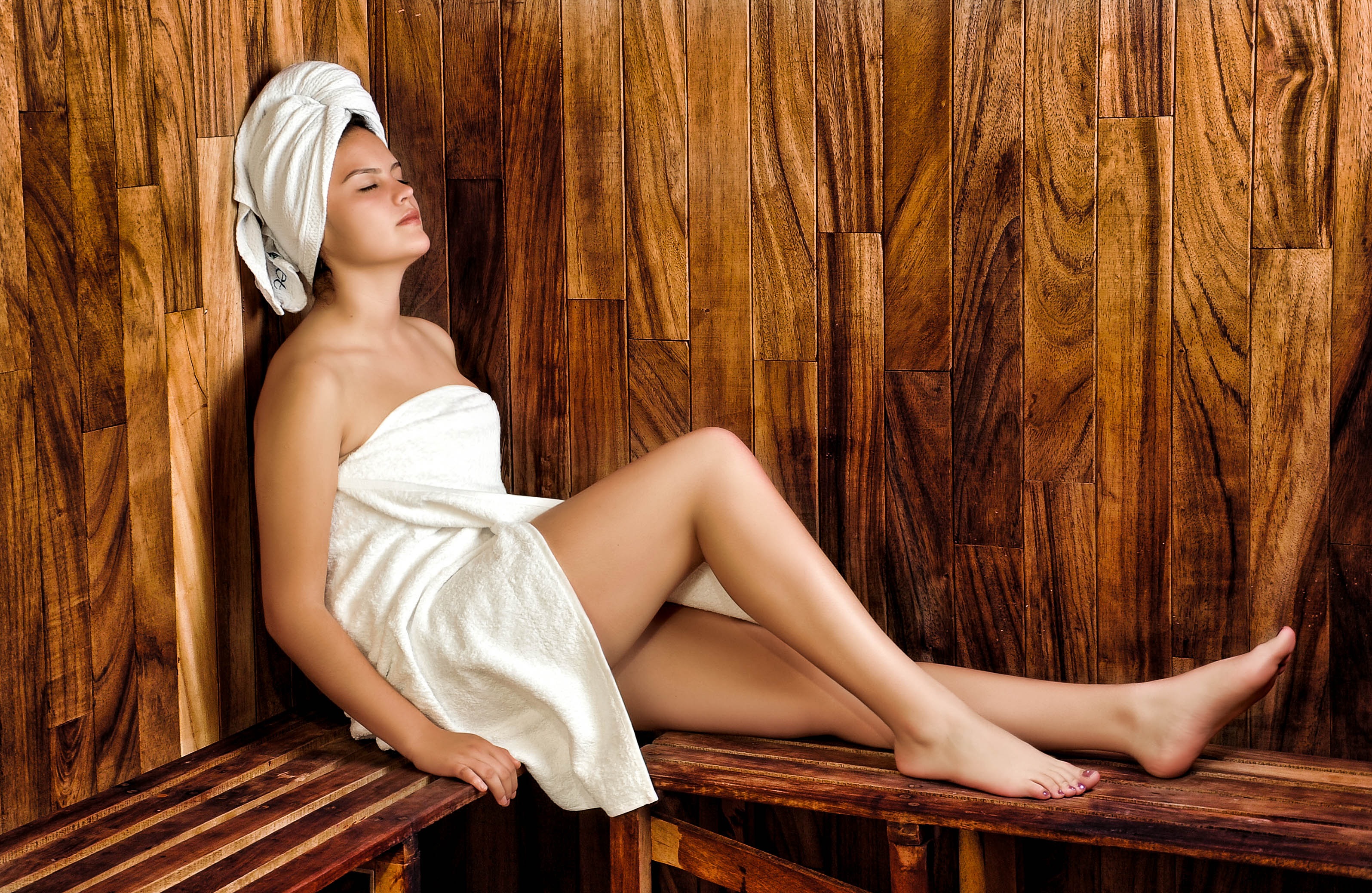 Relax Yourself
in our luxury
SPA CENTER
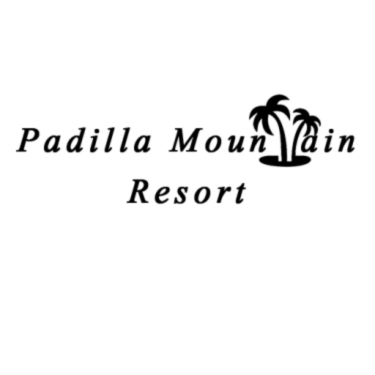 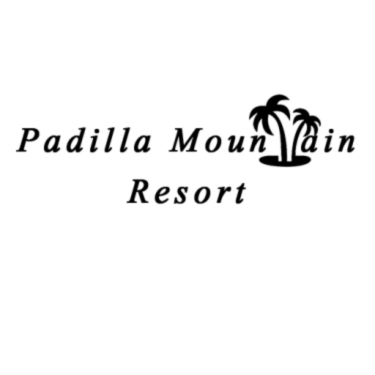 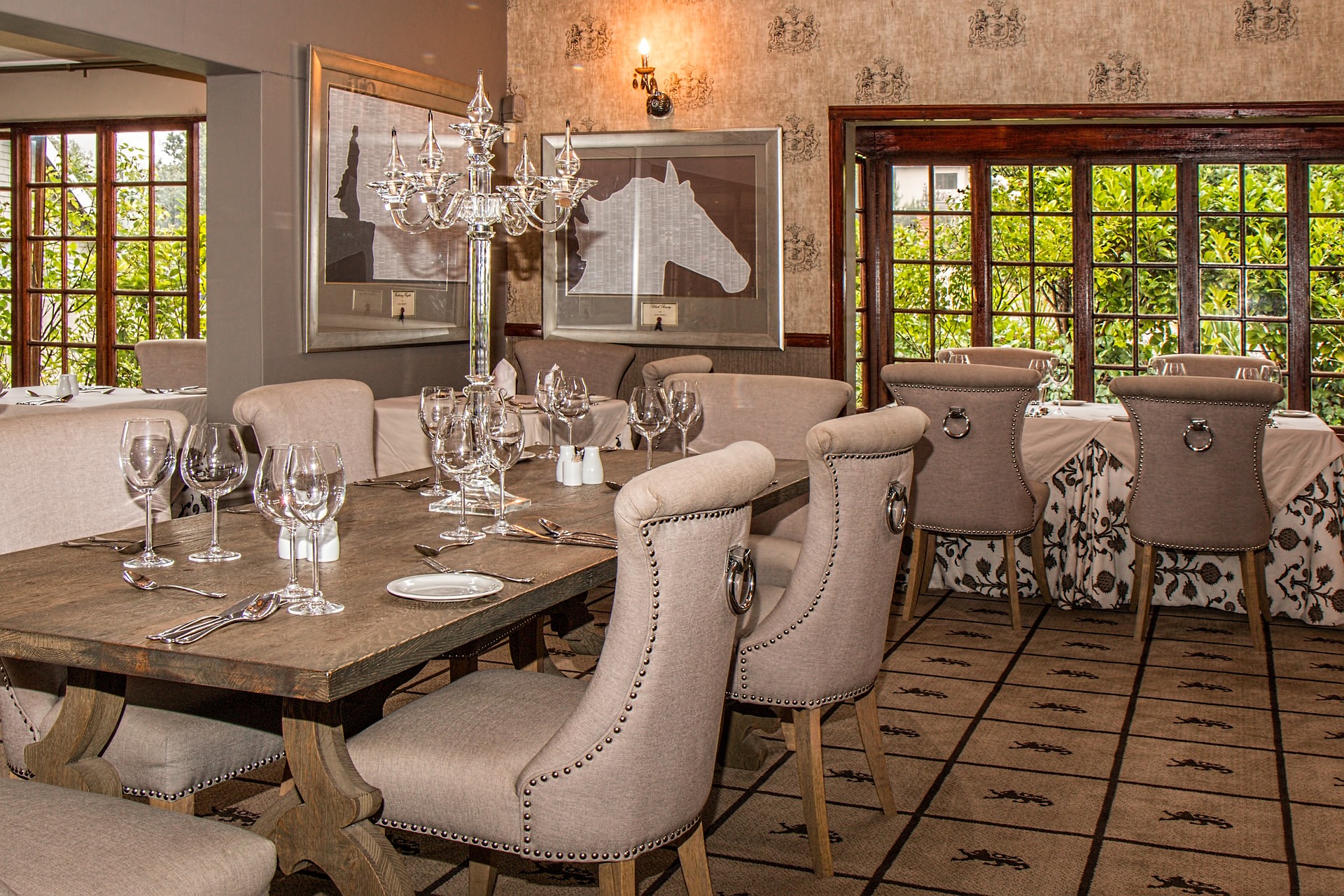 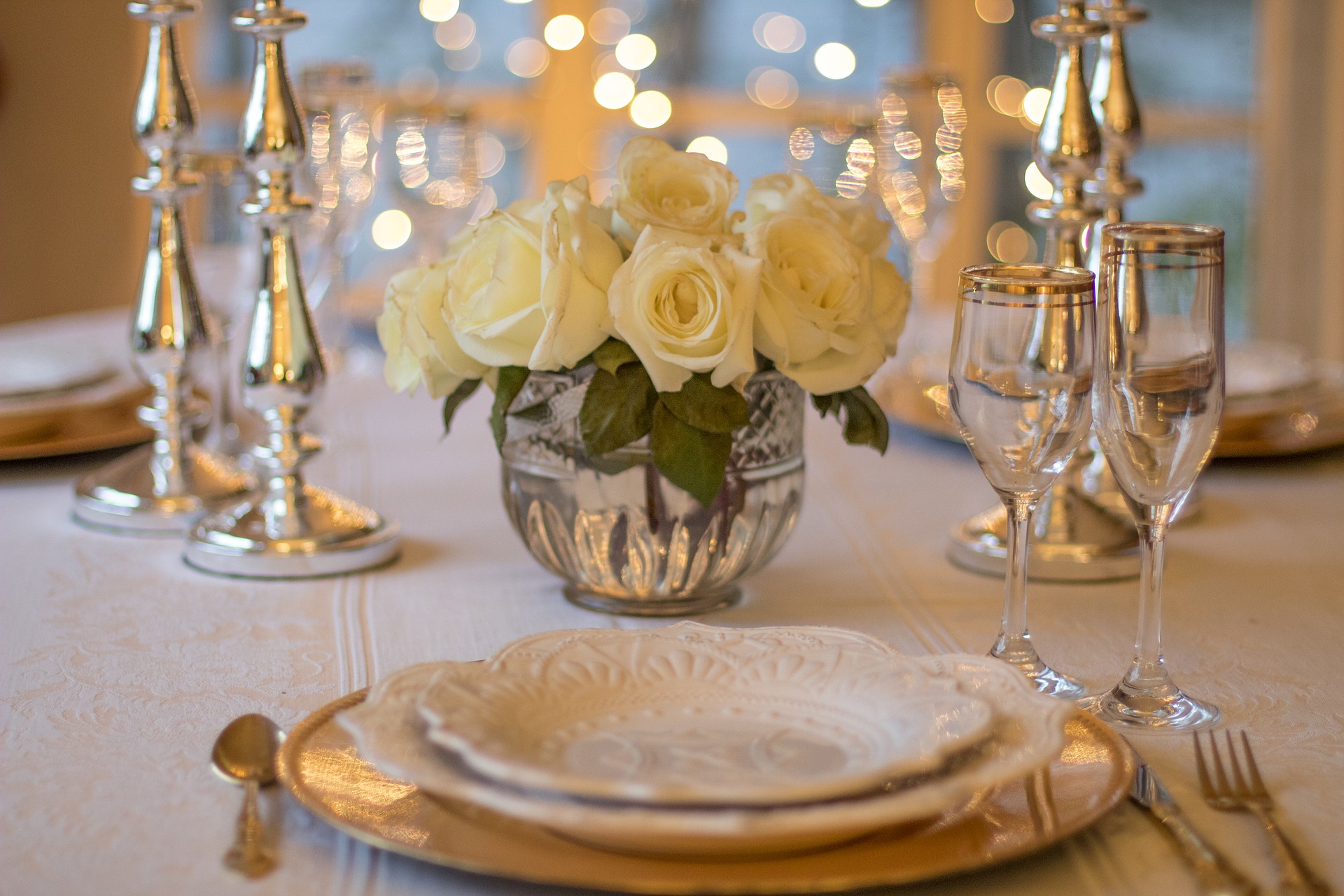 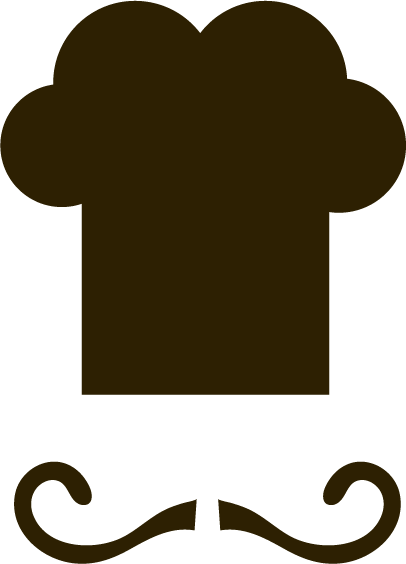 IN OUR AWARD
RESTAURANTS
ENJOY
A fine dinning
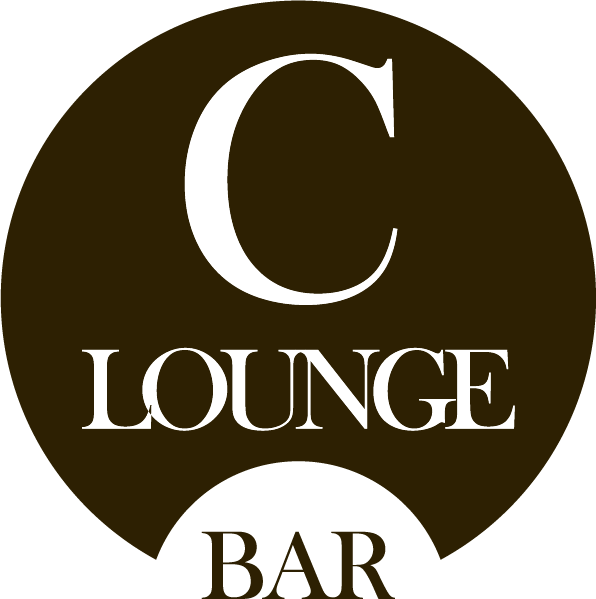 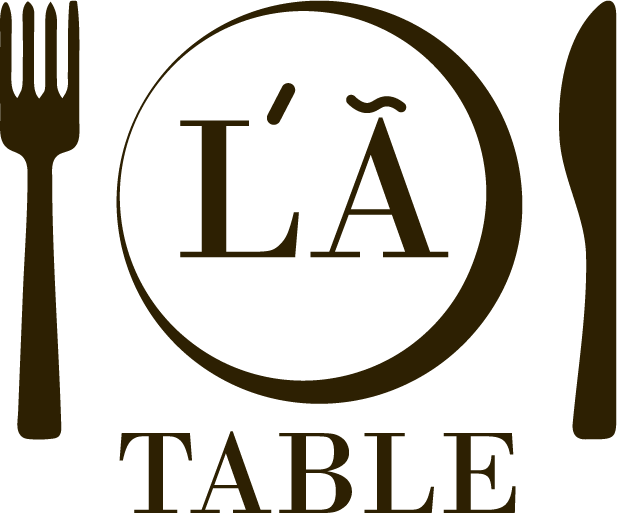 Experience
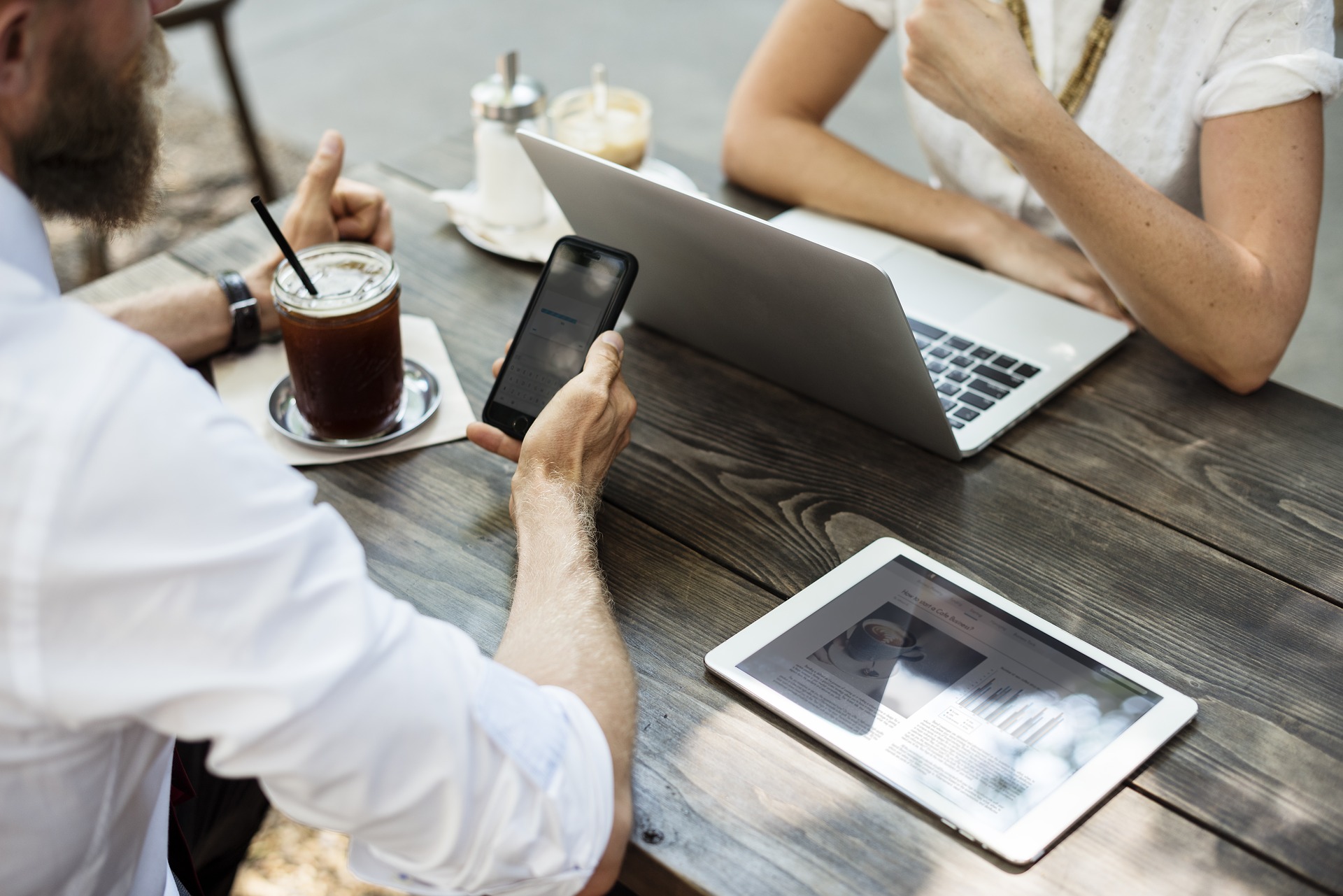 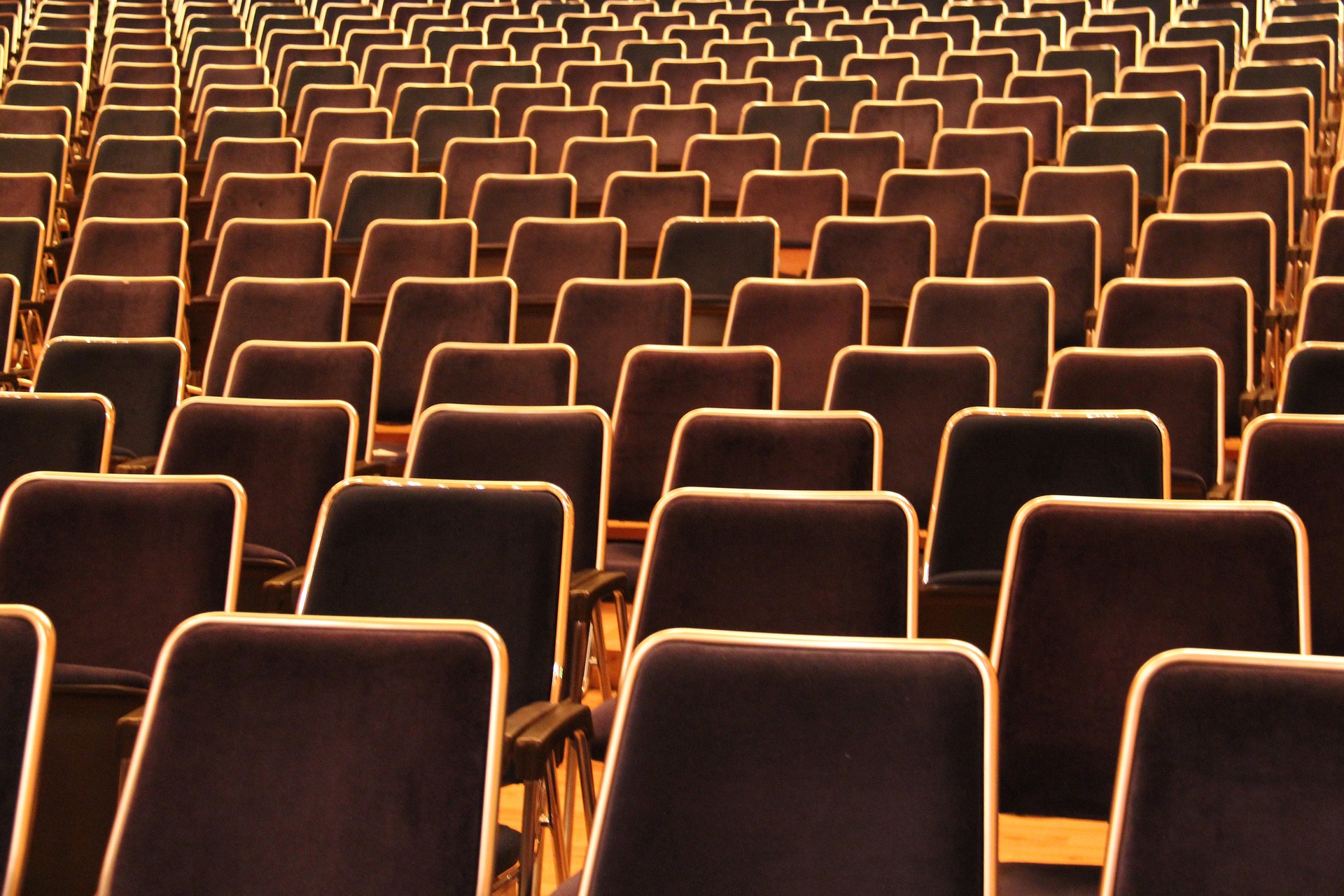 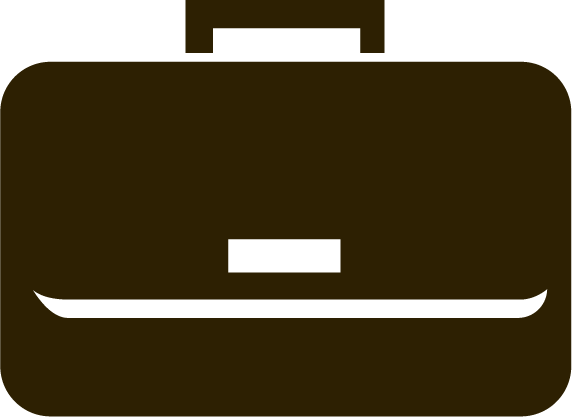 incentive
Business Facilities
At your Service
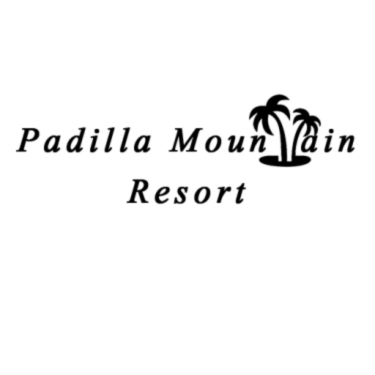 CONFERENCE.SEMINARIES
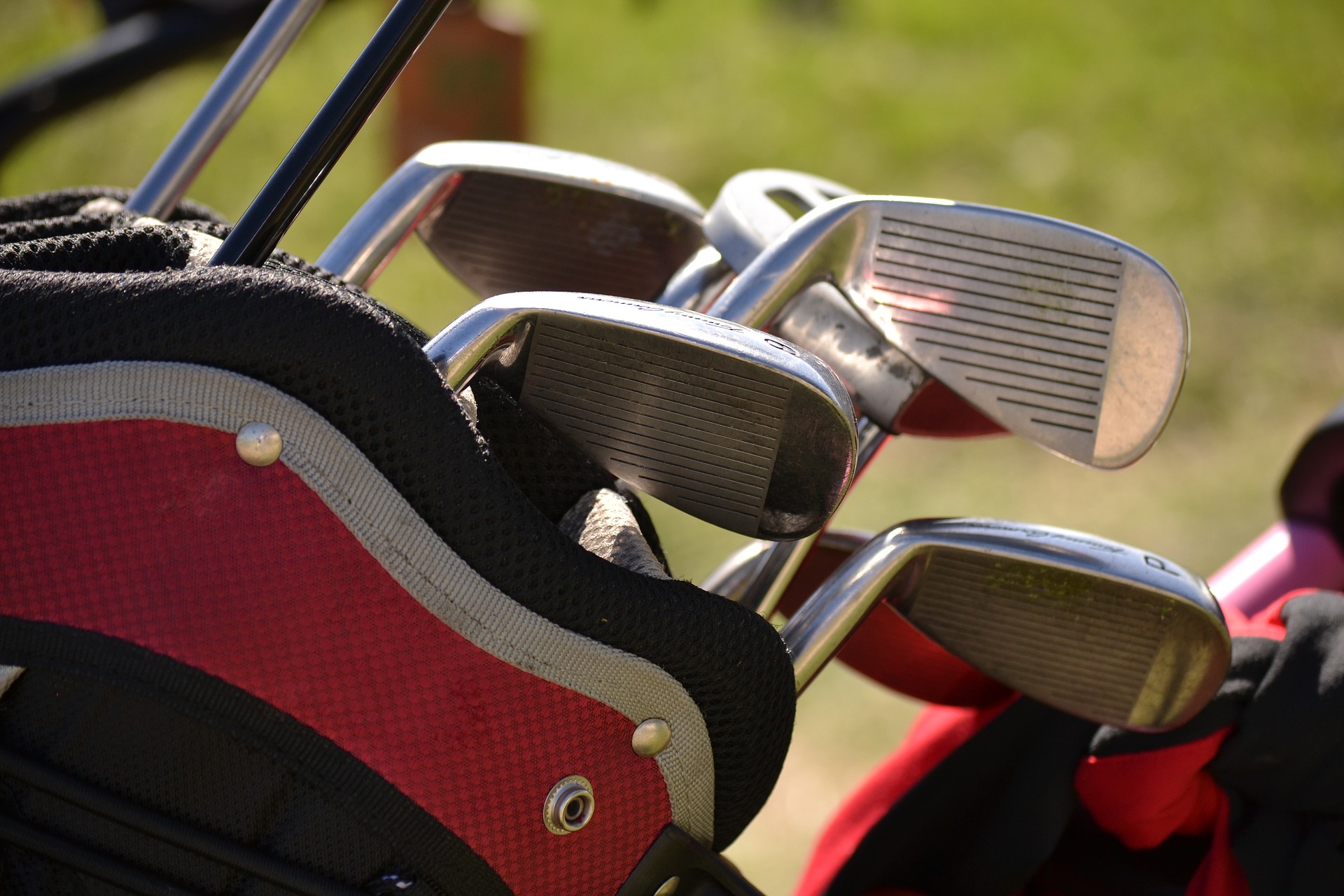 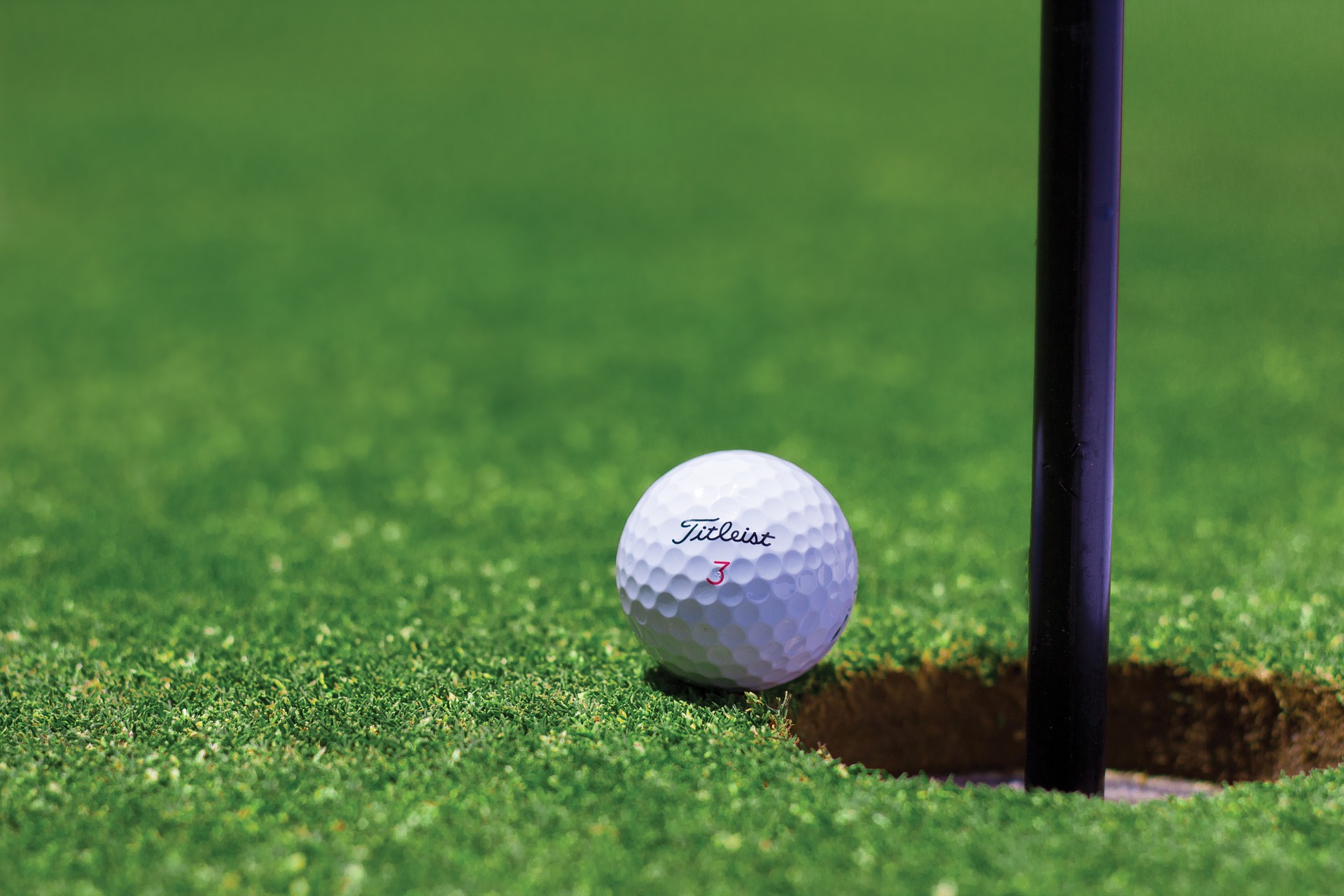 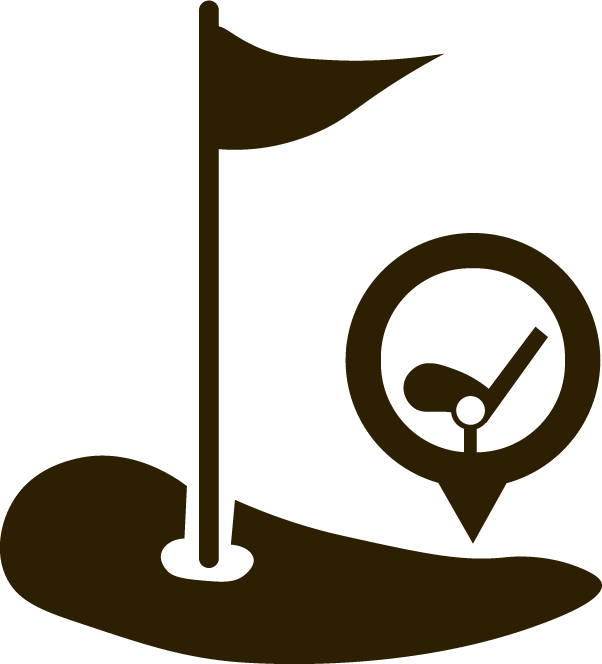 And Practice
PREMIUM
ACTIVITIES
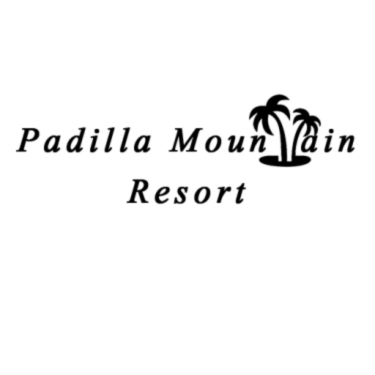 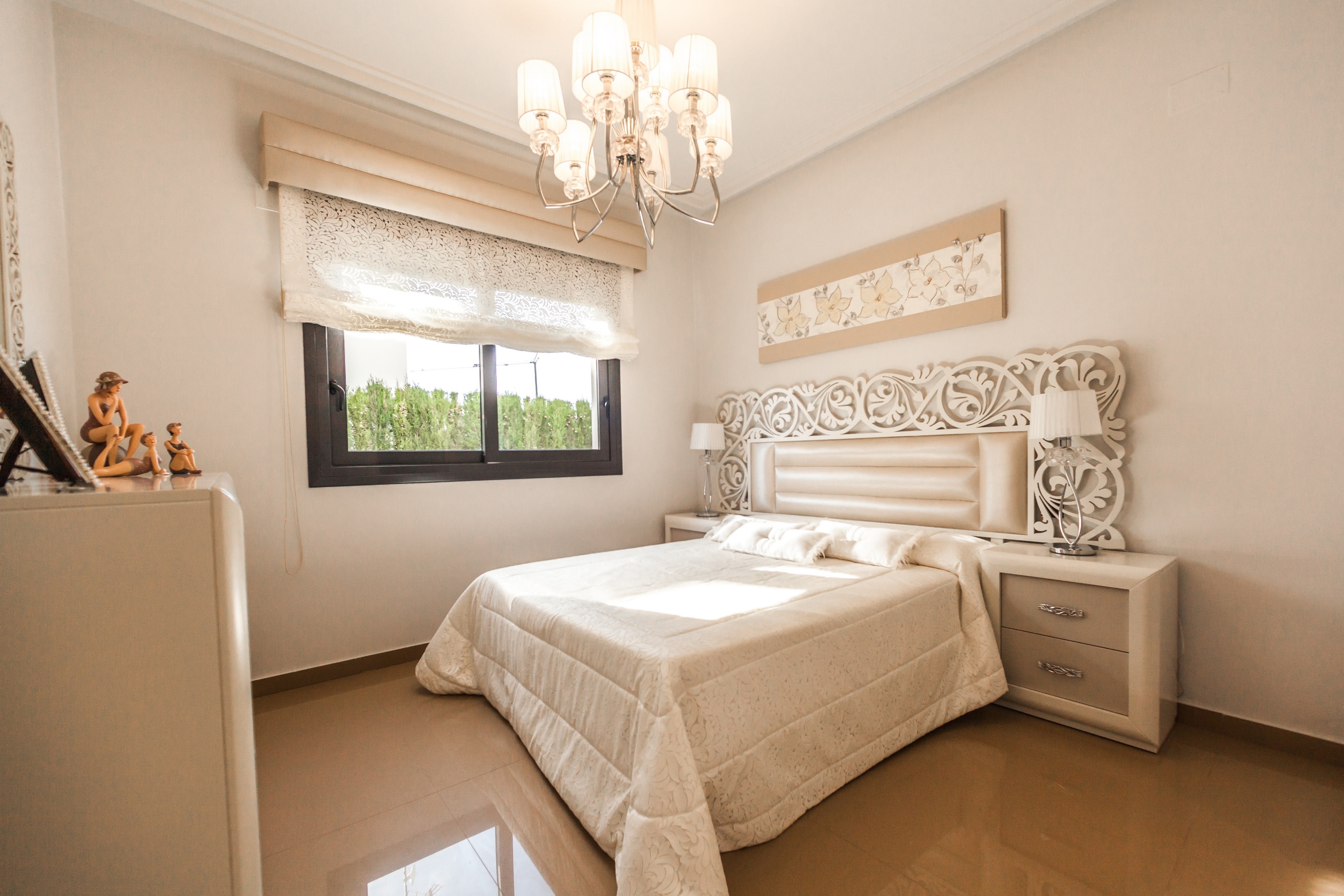 Follow us online
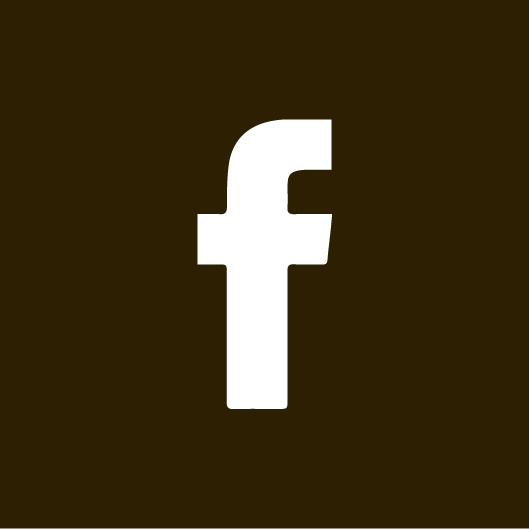 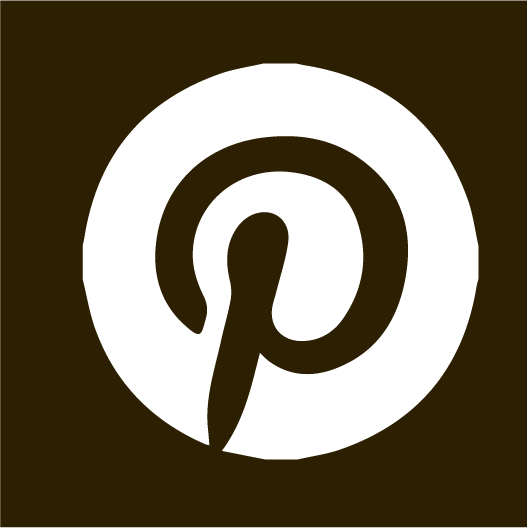 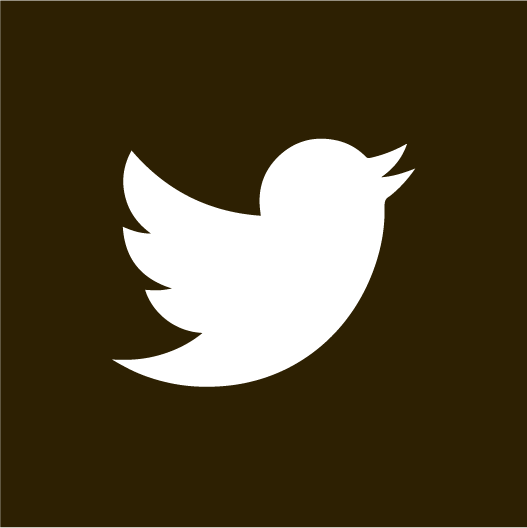 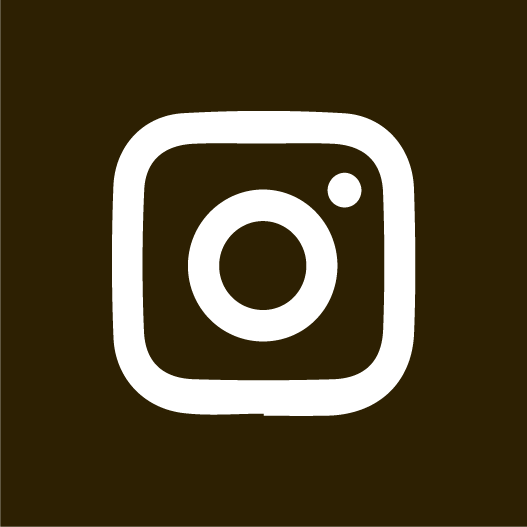 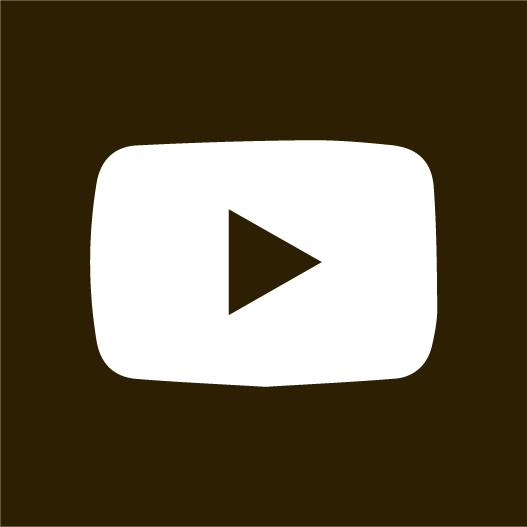 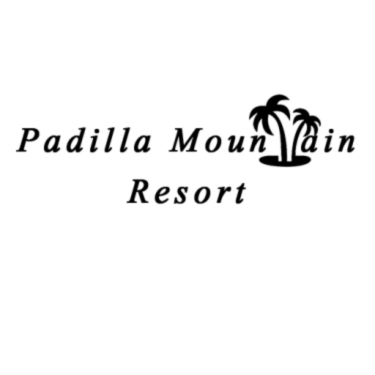 HOTEL FACT SHEET SHOWCASE
We are based in
1160 Gulf Blvd, 
Clearwater Beach, 
FL 33767, USA
Booking & Reservation
1-800-123-4567
info@padillamountainresort.com
WWW.PADILLAMOUNTAINRESORT.COM